Deep Learning forGraphics and Vision
Thomas FunkhouserPrinceton UniversityCOS 598F, Spring 2017
Goals of the Seminar
Study recent methods in deep learning for graphics and vision
Survey the current state-of-the-art on learning visual representations
Discuss research projects currently being done by students
Brainstorm about future research directions
Seminar Organization
Somewhere between a group meeting and a reading group
Mainly reading, presentation, and discussion
Recent papers and ongoing research
No formal assignments
No exams, no programming assignments
Cannot be taken for undergraduate credit
Coursework
Study and discuss research topics/questions
Make presentation(s) describing the state of the field on a topic/question(30 minute talk, plus discussion afterwards)
Read and discuss research papers
Make a presentation describing at least one research paper in detail (20 minutes or so, plus discussion afterwards)
Present ongoing research projects
Make a presentation about your own research project related to the course(20 minute talk, plus discussion afterwards)
Focus of Study
Using deep networks to learn representations of the real-world from imagesand leverage them in graphics/vision applications
What Will Not be Our Focus …
Background on graphics and vision …
Lighting, materials, cameras, optics, geometry, light transport, etc.
Stereo, flow, tracking, reconstruction, etc. 
Hand-tuned features
Background on deep learning …
Network types
CNN, RNN, LSTM, …
Network architectures
Layers, connections, pooling, …
Training strategies
Backpropagation, stochastic gradient descent
Initialization, dropout, batch normalization
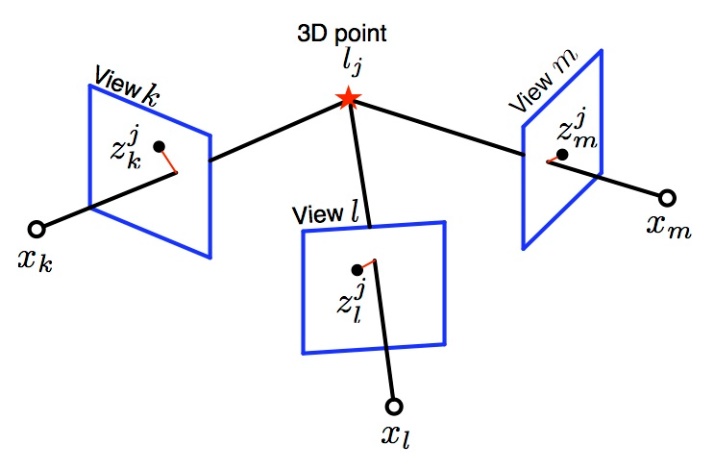 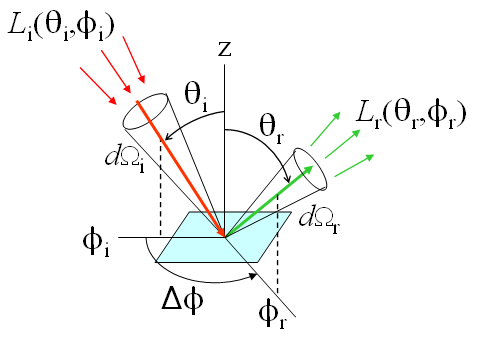 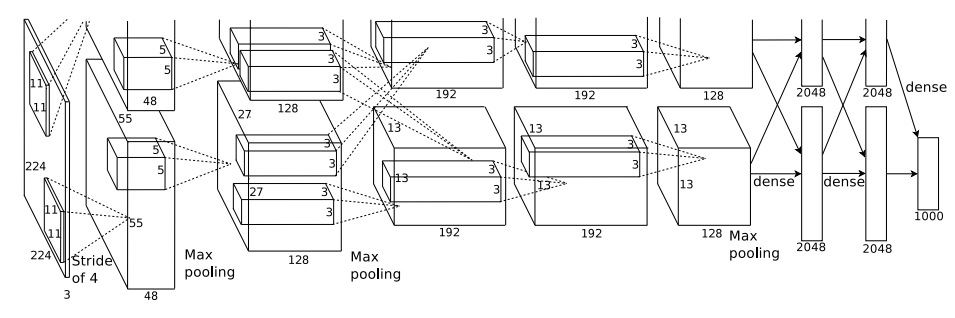 Proposed Topics
Recent work on …
Learning without full supervision
Weakly supervised, self-supervised, unsupervised
Learning 3D representations of the world
Voxels, point clouds, surfaces
Learning mappings between domains
Text, RGB, depth, video, 3D shapes, etc.
Synthetic data
Applications at the boundary of graphics and vision
Synthesis, editing, etc.
Proposed Topics
Recent work on …
Learning without full supervision
Weakly supervised, self-supervised, unsupervised
Learning 3D representations of the world
Voxels, point clouds, surfaces
Learning mappings between domains
Text, RGB, depth, video, 3D shapes, etc.
Synthetic data
Applications at the boundary of graphics and vision
Synthesis, editing, etc.
Supervised Learning
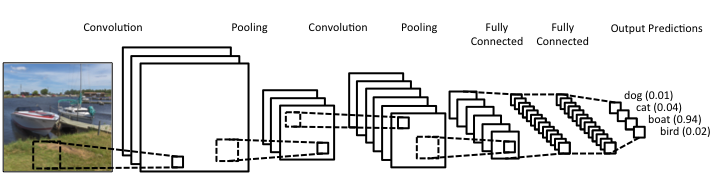 Andrey Kurenkov
Will unsupervised and self-supervised learning methods remove the need for human labels?
Supervised Learning
What labels?
More categories?   
More images per category?  
More specific spatial labels?
More data with noisier labels?
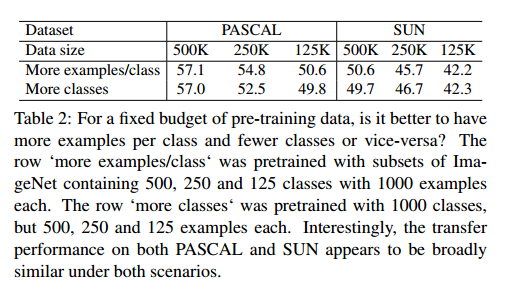 “What makes ImageNet good for Transfer Learning?”
Jacob MY Huh, Pulkit Agrawal, Alexei Efros,NIPS Workshop on Large-Scale Computer Vision Systems, 2016
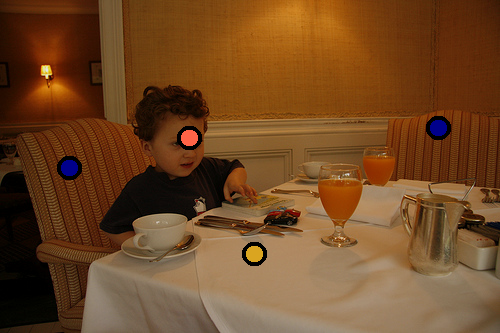 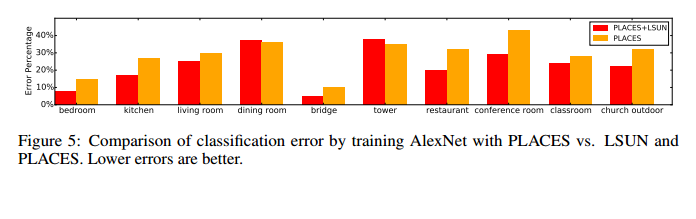 LSUN: Construction of a Large-Scale Image Dataset
using Deep Learning with Humans in the Loop
Fisher Yu Ari Seff Yinda Zhang Shuran Song
Thomas Funkhouser Jianxiong Xiao, arXiv 2016
What's the point: Semantic segmentation with point supervisionAmy Bearman, Olga Russakovsky, Vittorio Ferrari and Li Fei-Fei., ECCV 2016.
Will unsupervised and self-supervised learning methods remove the need for human labels?
Weakly Supervised Learning
How much can be learned from weak supervision?
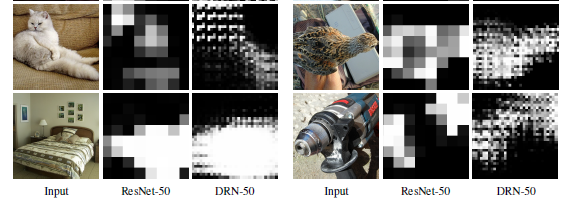 Dilated Residual Networks, Fisher Yu et al, 2017.
Will unsupervised and self-supervised learning methods remove the need for human labels?
Self-Supervised Learning
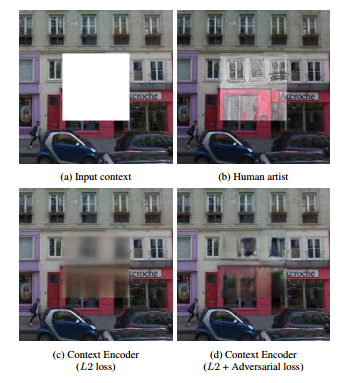 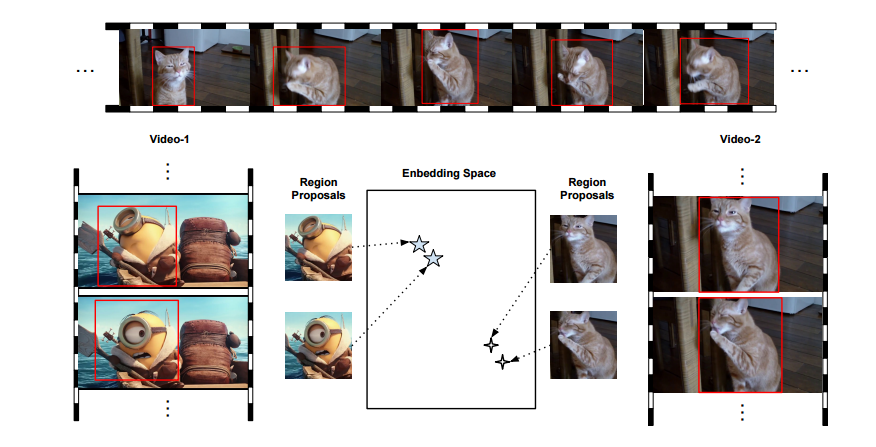 “Object-Centric Representation Learning from Unlabeled Videos,” Ruohan Gao, Dinesh Jayaraman, Kristen Grauman, ACCV 2016
Context encoders: Feature learning by inpainting
D Pathak, P Krahenbuhl, J Donahue, T Darrell, AA Efros, CVPR 2016
Self-Supervised Learning
What type of data naturally provide self-supervision?
RGB-D images
Multi-view
Synthetic
Video
???
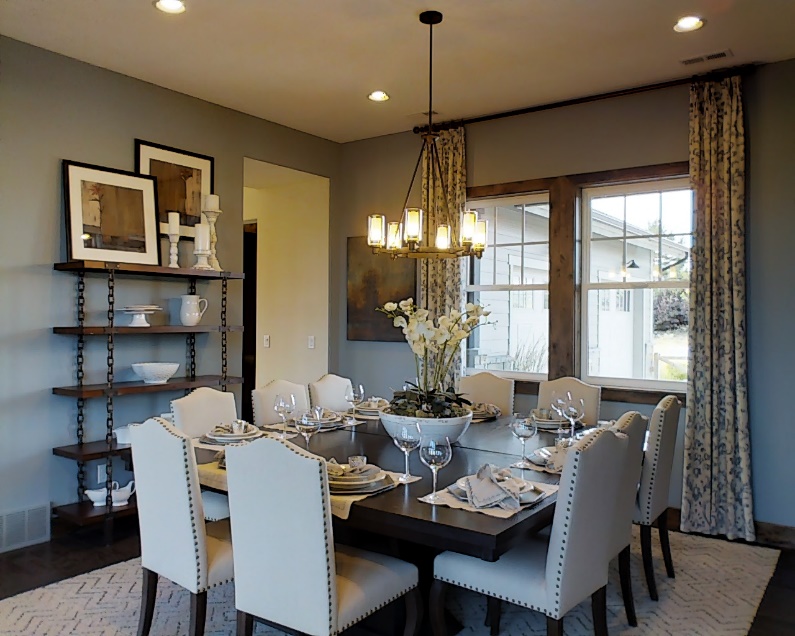 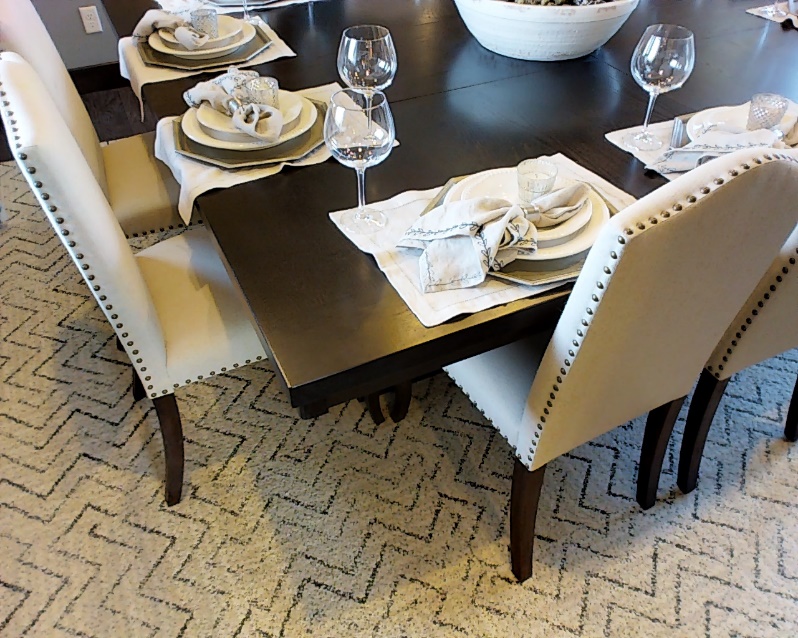 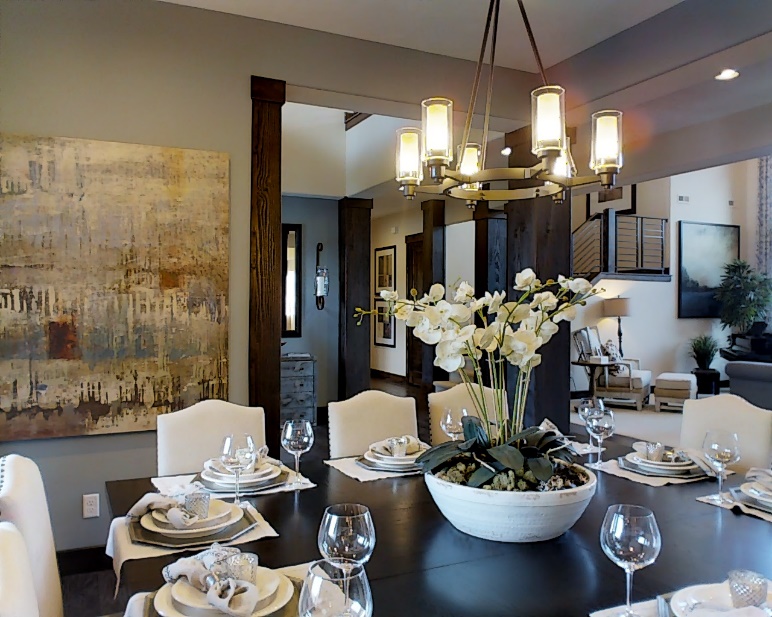 Unsupervised Learning
Variational Autoencoder
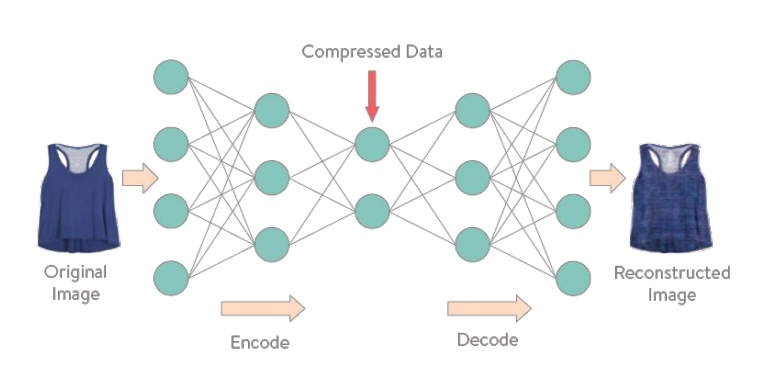 Generative Adversarial Networks
What are the limits of GANs?
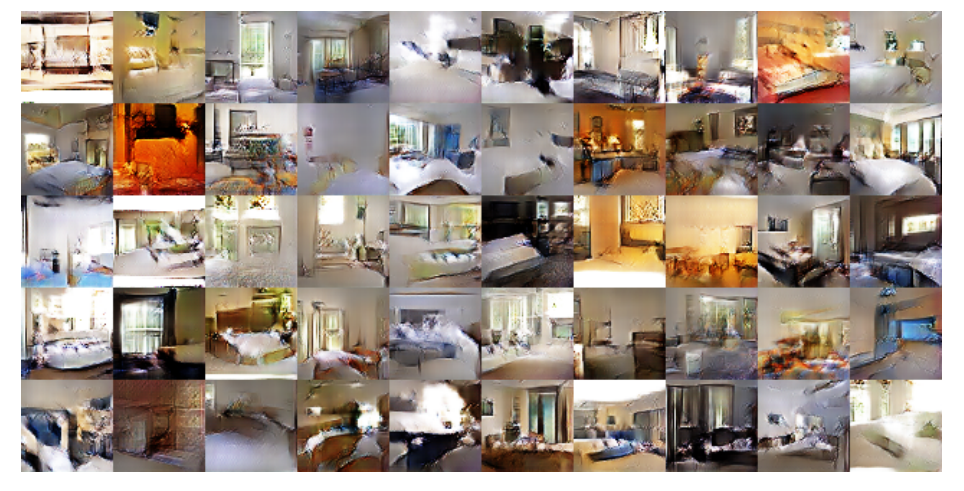 Unsupervised Representation Learning with Deep Convolutional Generative Adversarial NetworksAlec Radford, Luke Metz, Soumith Chintala, arXiv 2016
Reinforcement Learning
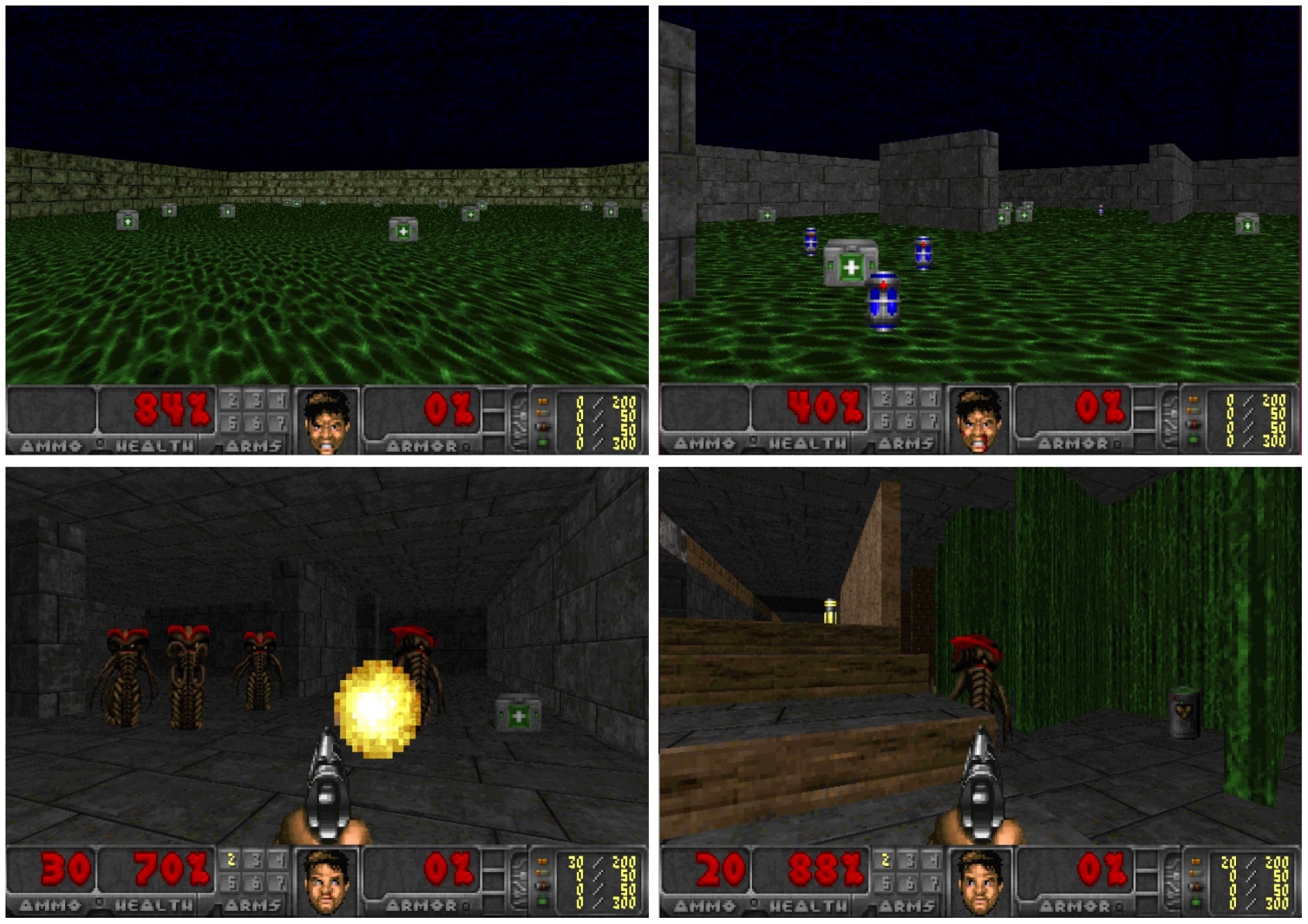 Learning to Act by Predicting the Future
Alexey Dosovitskiy and Vladlen Koltun, ICLR 2017
Physical Interaction
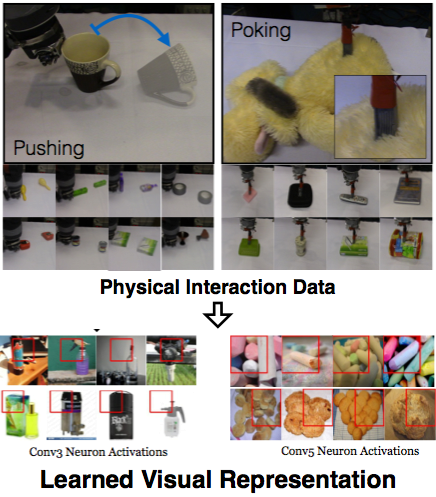 Lerrel Pinto, Dhiraj Gandhi, Yuanfeng Han, Yong-Lae Park and Abhinav Gupta. The Curious Robot: Learning Visual Representations via Physical Interactions. ECCV 2016.
Questions to Consider
Is Supervised Learning Necessary?
Is there a combination of unsupervised, self-supervised, and reinforcement learning methods that will subsume the need for supervised human labels?

What real-world constraints are useful for unsupervised learning?
Multiple views, materials, lights, surfaces, occlusion, light transport, physics etc.

Is physical interaction necessary to learn the best representations?
Proposed Topics
Recent work on …
Learning without full supervision
Weakly supervised, self-supervised, unsupervised
Learning 3D representations of the world
Voxels, point clouds, surfaces
Learning mappings between domains
Text, RGB, depth, video, 3D shapes, etc.
Synthetic data
Applications at the boundary of graphics and vision
Synthesis, editing, etc.
Discriminative Models of 3D Shape
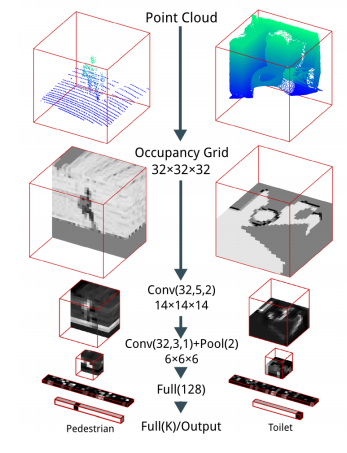 "VoxNet: A 3D Convolutional Neural Network for Real-Time Object Recognition
Daniel Maturana and Sebastian Scherer, IROS 2015
Discriminative Models of 3D Shape
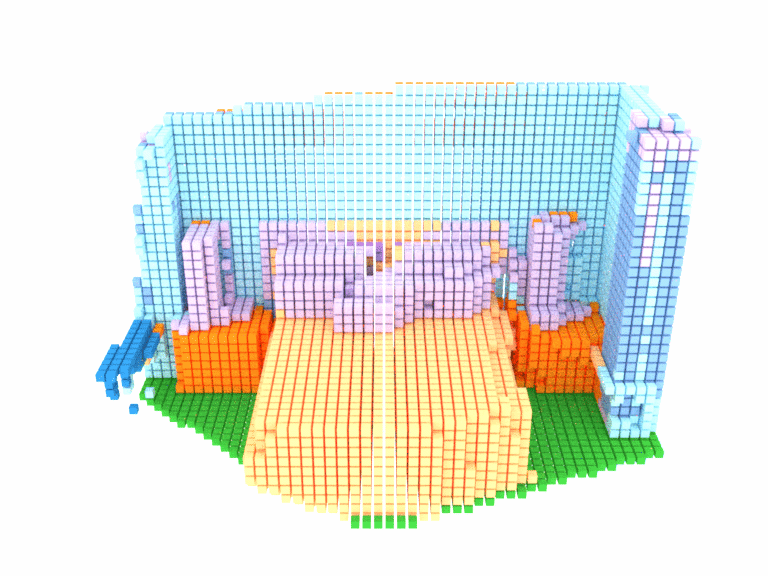 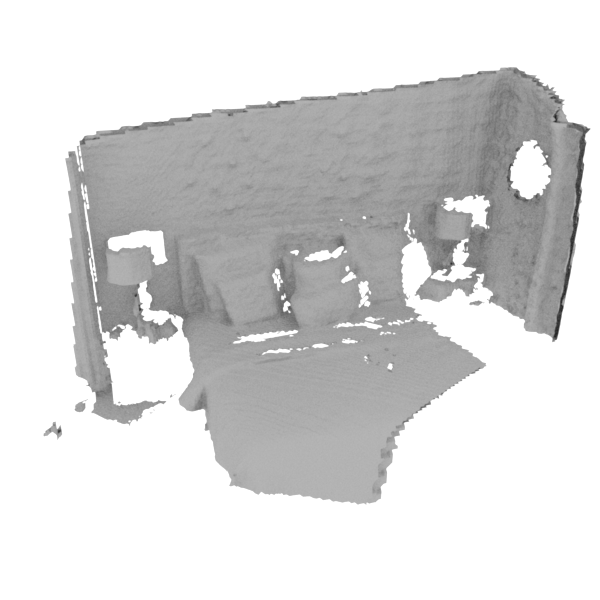 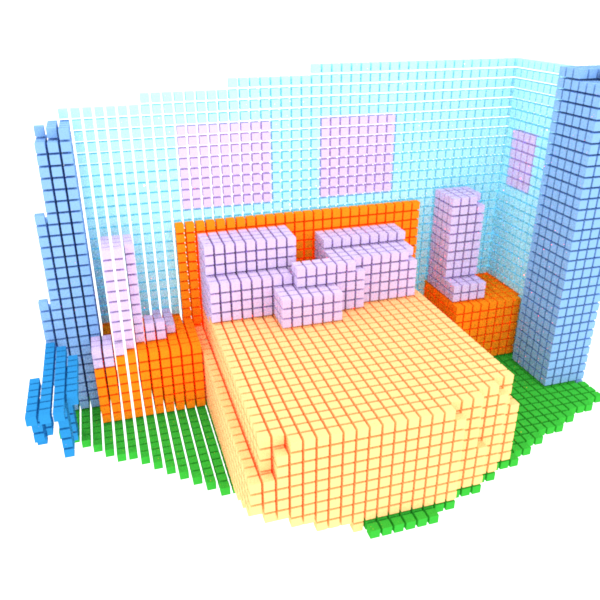 Input
Ground truth
Labeled voxels
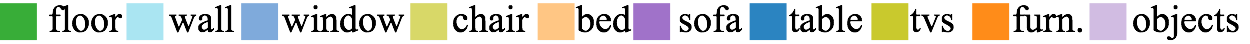 "S. Song, F. Yu, A. Zeng, A. Chang, M. Savva, and T. Funkhouser, “Semantic Scene Completion from a Single Depth Image,” arXiv 2016
Generative Models of 3D Shape
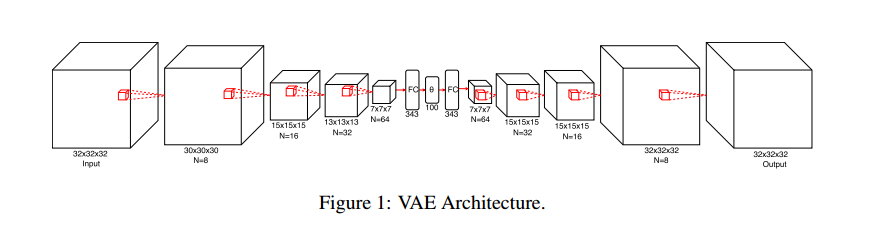 "Learning a probabilistic latent space of object shapes via 3d generative-adversarial modeling,"Wu, Jiajun, Zhang, Chengkai, Xue, Tianfan, Freeman, Bill, Tenenbaum, Josh,Advances in Neural Information Processing Systems, 2016
Generative Models of 3D Shape
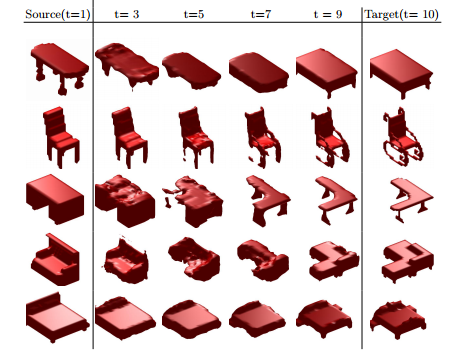 "Vconv-dae: Deep volumetric shape learning without object labels,“Sharma, Abhishek, Grau, Oliver, Fritz, Mario,Computer Vision-ECCV 2016 Workshops, 2016
Generative Models of 3D Shape
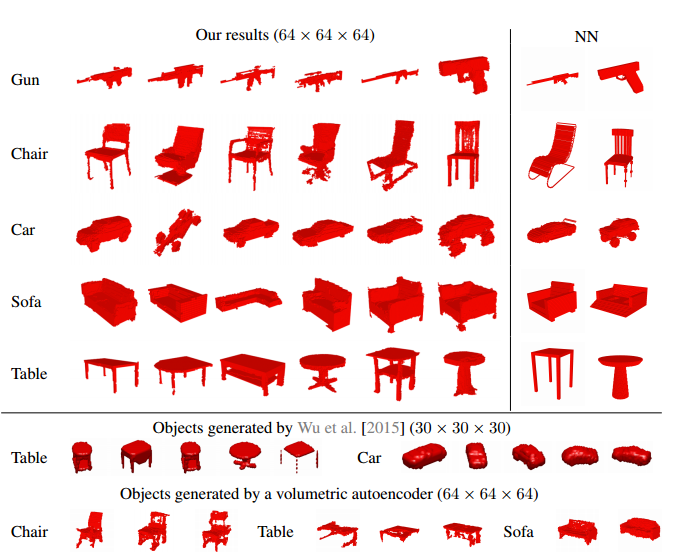 "Learning a probabilistic latent space of object shapes  via 3d generative-adversarial modeling,"Wu, Jiajun, Zhang, Chengkai, Xue, Tianfan, Freeman, Bill, Tenenbaum, Josh, NIPS 2016
Questions to Consider
What parameterization is best for 3D shapes?
Voxels, point cloud, surface fans, mapping to sphere, etc.?

How should networks for 3D shapes be different than for natural images?
How do networks, datasets, and training protocols have to be adapted to work effectively for 3D data?
Proposed Topics
Recent work on …
Learning without full supervision
Weakly supervised, self-supervised, unsupervised
Learning 3D representations of the world
Voxels, point clouds, surfaces
Learning mappings between domains
Text, RGB, depth, video, 3D shapes, etc.
Synthetic data
Applications at the boundary of graphics and vision
Synthesis, editing, etc.
Image to 3D Shape Representation
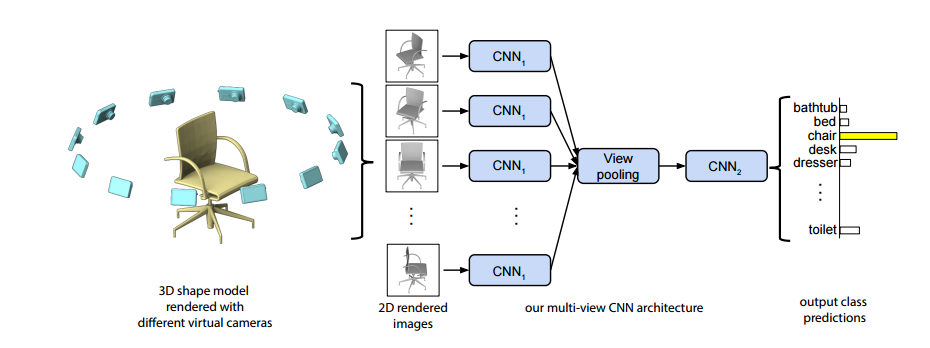 Multi-view Convolutional Neural Networks for 3D Shape Recognition
Hang Su Subhransu Maji Evangelos Kalogerakis Erik Learned-Miller, ICCV 2015
Image and Depth Together
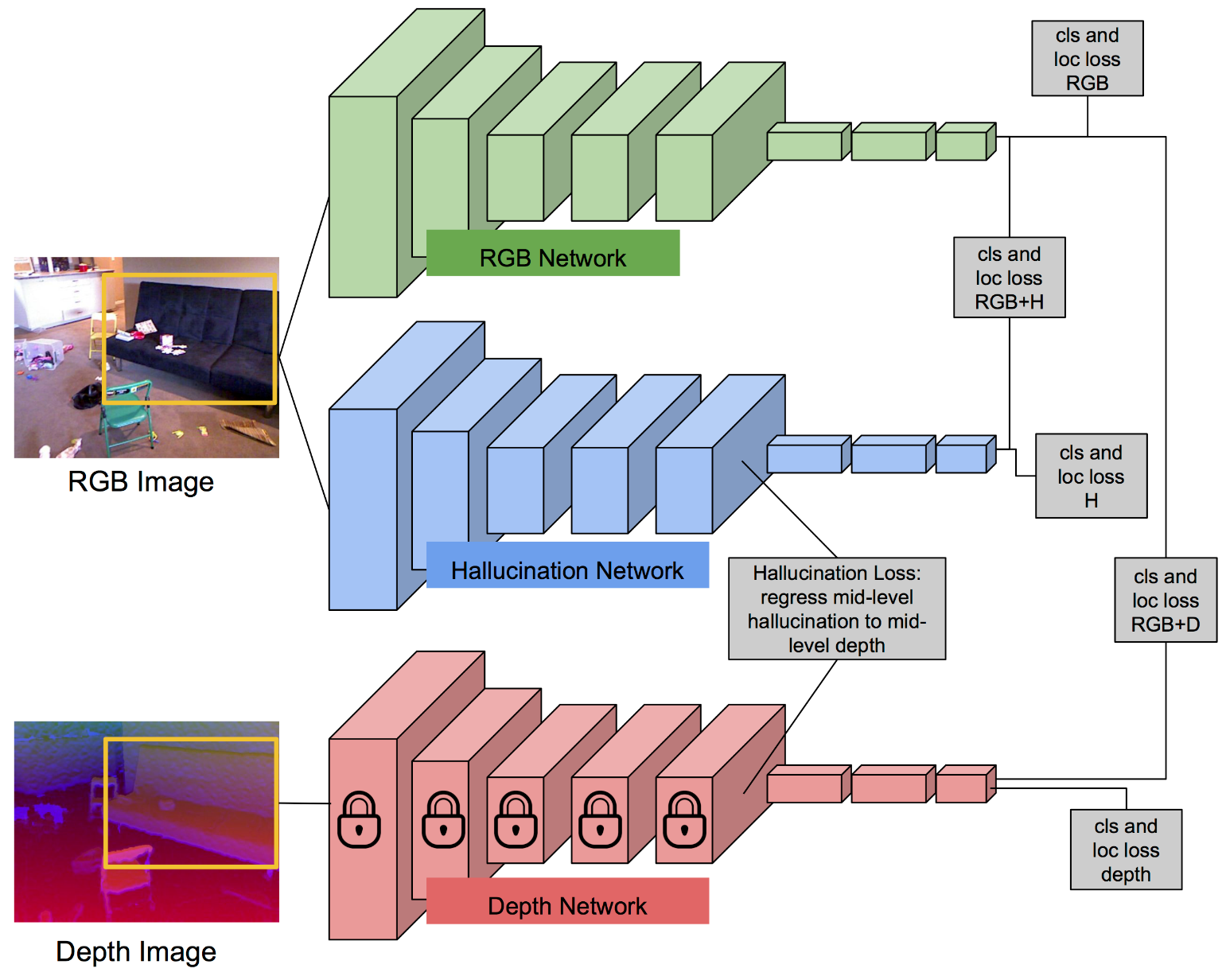 Learning with Side Information through Modality Hallucination, Judy Hoffman,  Saurabh Gupta,  Trevor Darrell 
In Proc. Computer Vision and Pattern Recognition (CVPR), 2016.
Text to Image
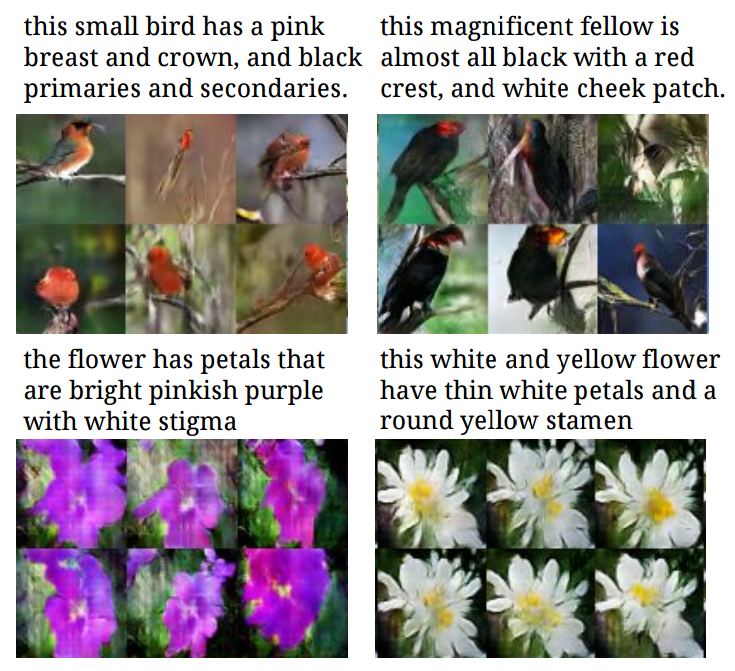 Generative Adversarial Text to Image Synthesis
Scott Reed, Zeynep Akata, Xinchen Yan, Lajanugen Logeswaran, Honglak Lee, Bernt Schiele ICML 2016
Image to 3D to Image
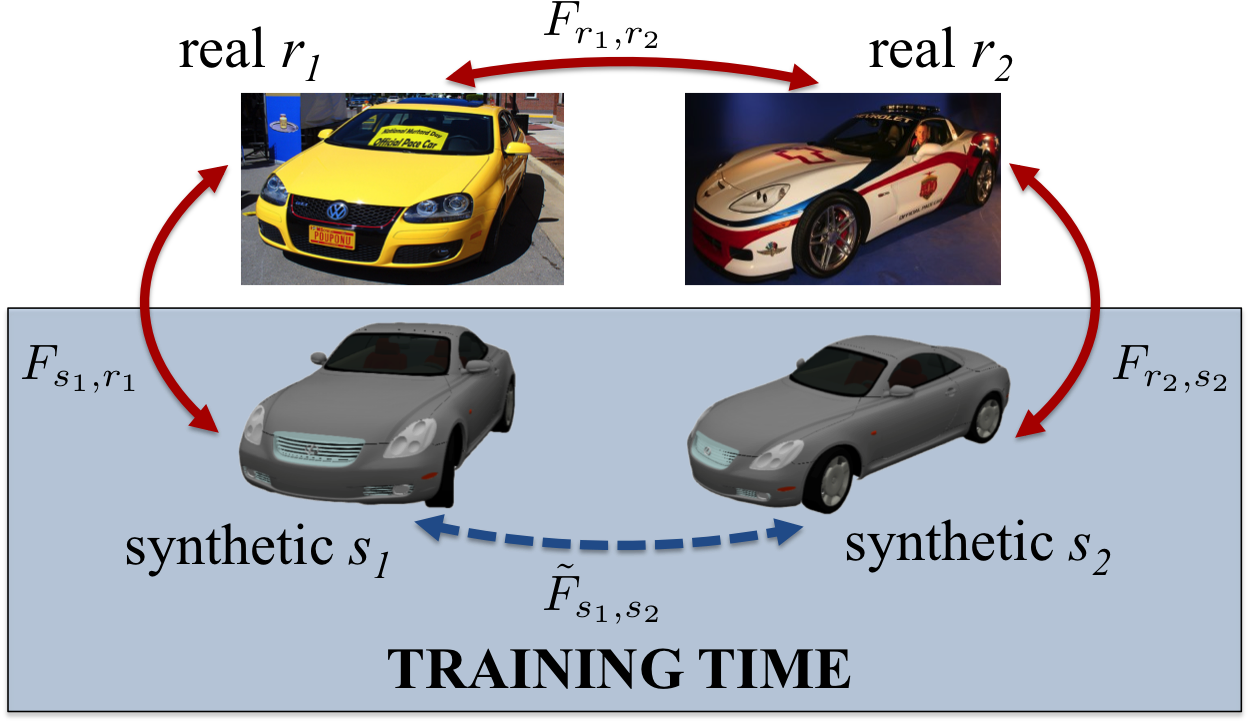 Learning Dense Correspondence via 3D-guided Cycle Consistency
Tinghui Zhou, Philipp Krähenbühl, Mathieu Aubry, Qixing Huang and Alyosha Efros, CVPR 2016
Questions to Consider
How to transfer representation learned in one domain to another?
How to leverage information from multiple domains into a single representation?
Proposed Topics
Recent work on …
Learning without full supervision
Weakly supervised, self-supervised, unsupervised
Learning 3D representations of the world
Voxels, point clouds, surfaces
Learning mappings between domains
Text, RGB, depth, video, 3D shapes, etc.
Synthetic data
Applications at the boundary of graphics and vision
Synthesis, editing, etc.
Inverse Graphics
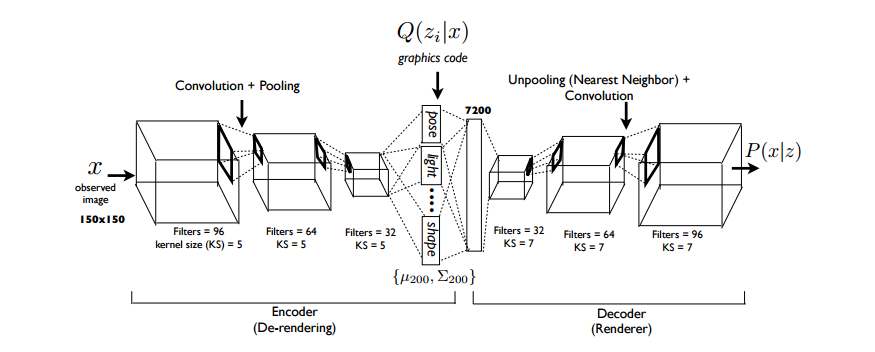 Deep Convolutional Inverse Graphics Network,Tejas D. Kulkarni , Will Whitney, Pushmeet Kohli , Joshua B. Tenenbaum,arXiv:1503.03167v4 [cs.CV] 22 Jun 2015
Image Colorization
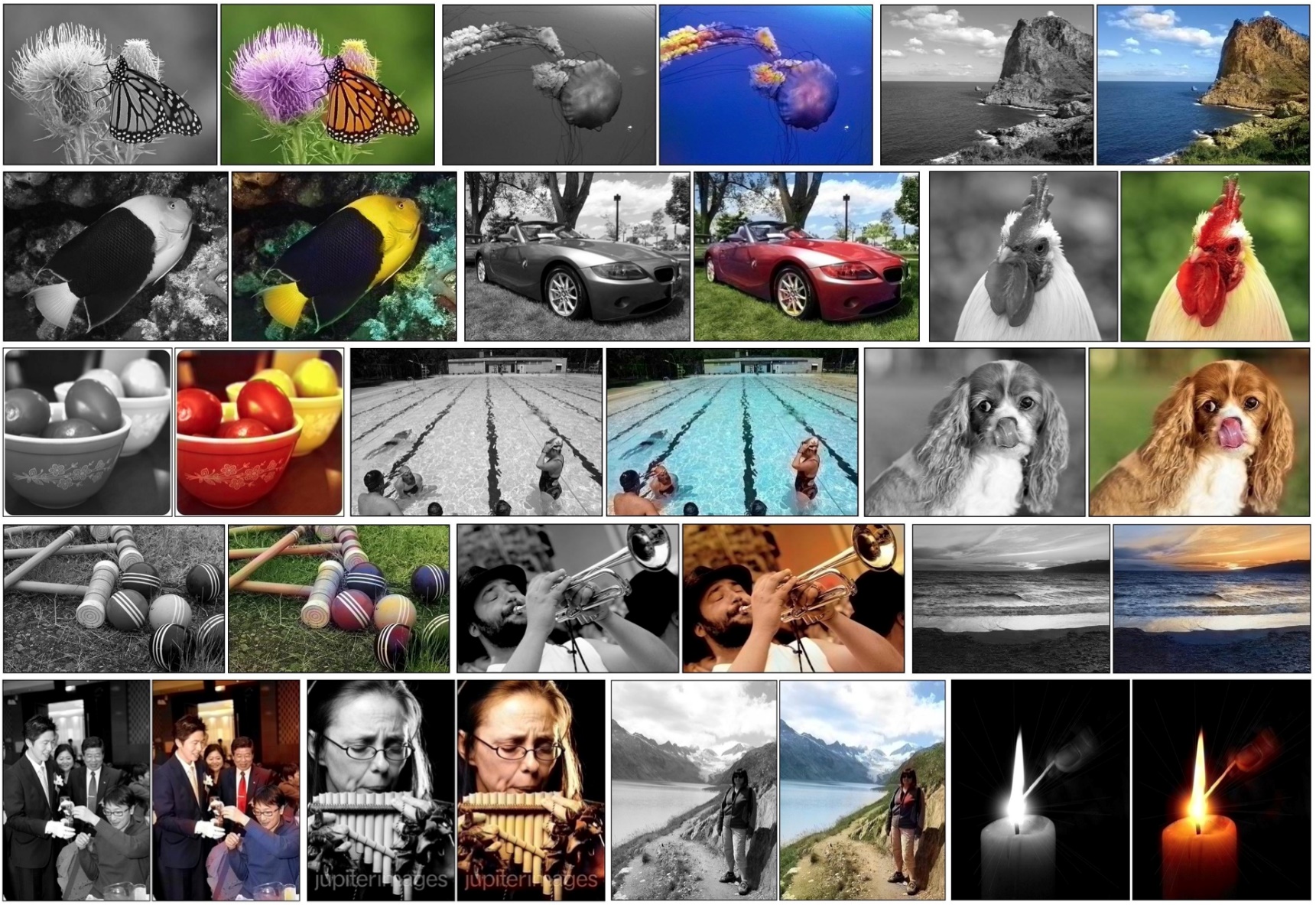 Colorful Image Colorization
Richard Zhang, Phillip Isola, Alexei A. Efros, ECCV 2016
Image Style Transfer
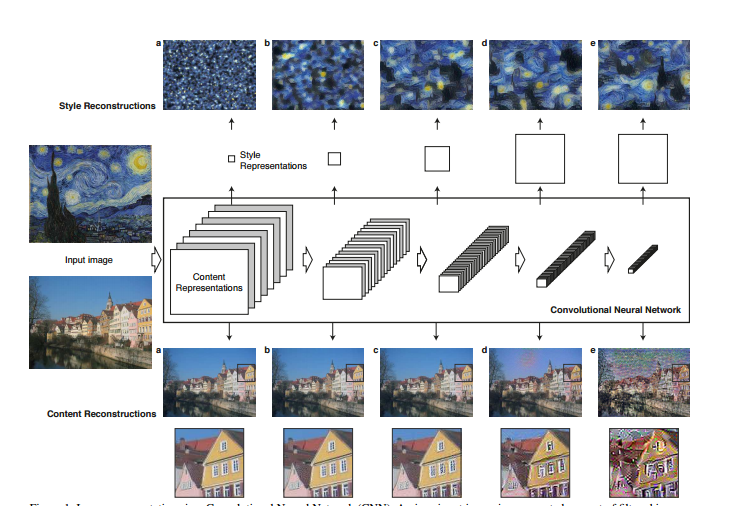 A Neural Algorithm of Artistic Style
Leon A. Gatys, Alexander S. Ecker, Matthias Bethge, CVPR 2016
Image Editing
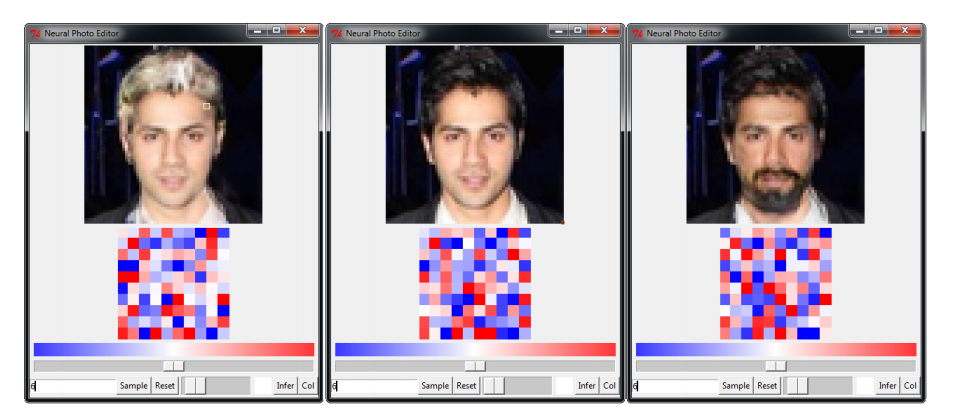 Neural Photo Editing with Introspective Adversarial NetworksAndrew Brock, Theodore Lim, J.M. Ritchie, Nick Weston 2016
Questions to Consider
Will GANs completely replace patch-based synthesis?
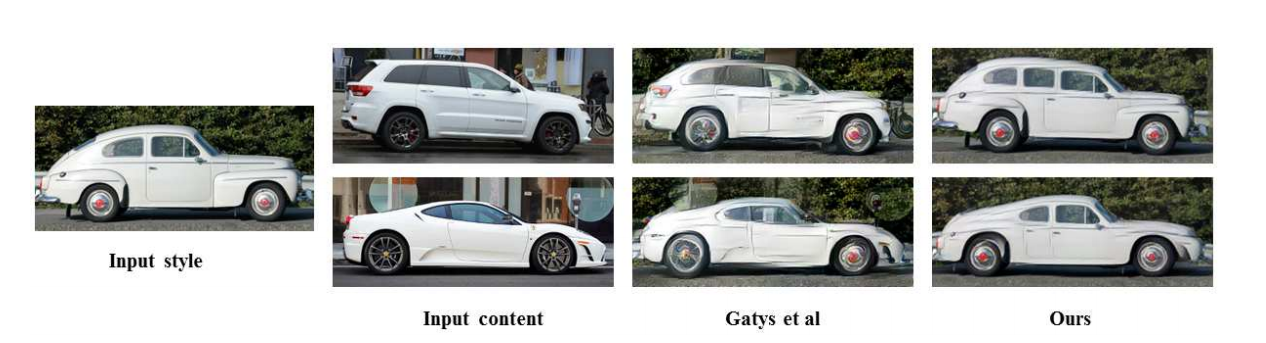 Combining Markov Random Fields and Convolutional Neural Networks for Image Synthesis, Chuan Li, Michael Wand, CVPR 2016
Questions? Comments?
For the Rest of this Meeting …
Break into small groups
Discuss what are the most interesting and important topicsto study in Deep Learning for Graphics and Vision
Report back to the whole group

Integrate suggestions into the class schedule